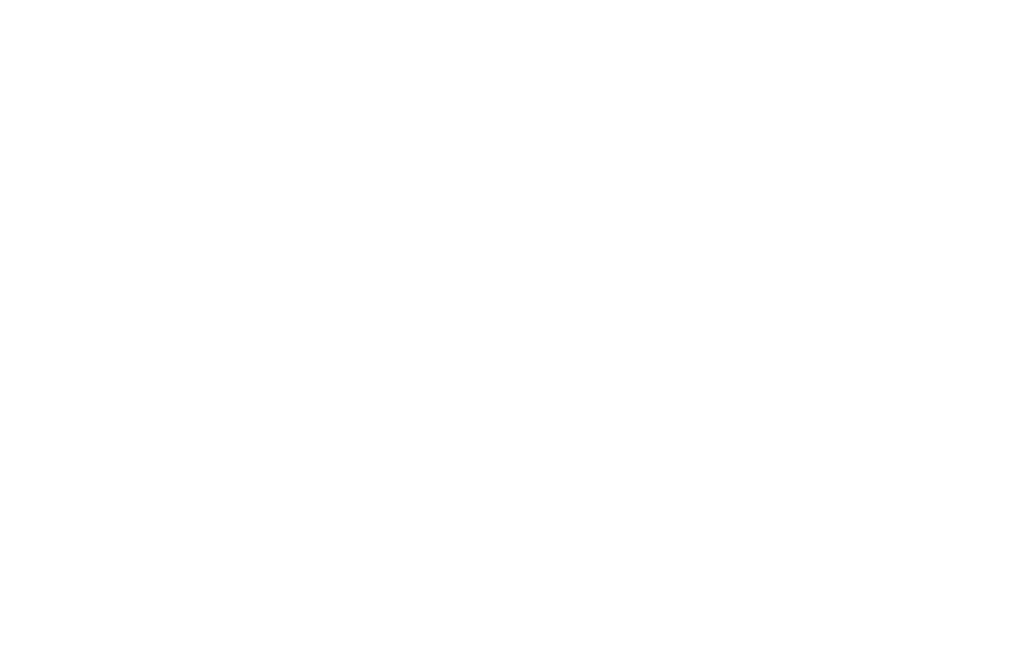 Perspectiva social 2024
Mirla Pérez
Centro de Investigaciones Populares
Perspectiva social 2024
2
1. Expansión de la escala sistémica del control:
Comunidades vs control comunal…
Perspectiva social 2024
3
Lo comunal como una capa distinta a lo comunitario
De aquí hacia el gobierno Central: “El presidente a la calle”. El poder centrado en la relación orden y obediencia.
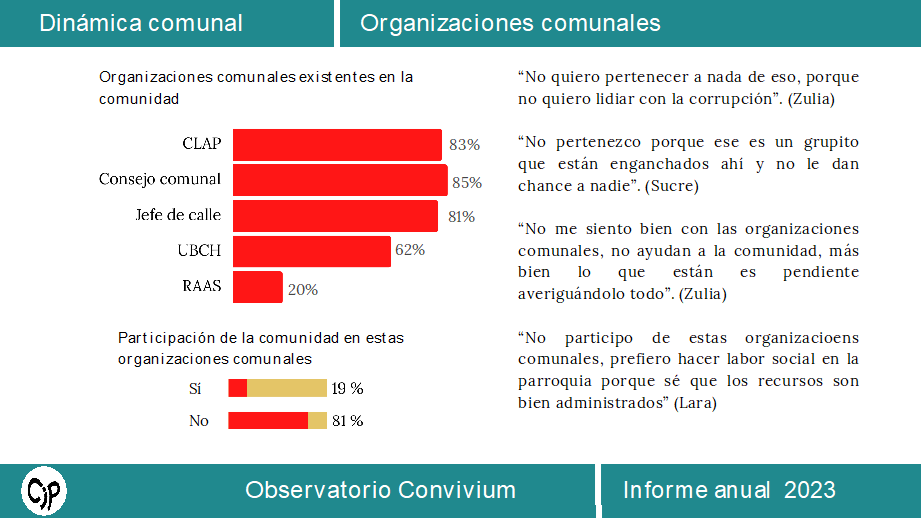 2. Resistencia comunitaria y vecinal
Perspectiva social 2024
5
Se proyectan las salidas comunitarias
Perspectiva social 2024
6
3. Necesitan eliminar el principio de la asociación ciudadana, papel de la sociedad civil
El mayor enemigo de la verdad no es la mentira, sino la indiferencia…
Havel Vaclav
Perspectiva social 2024
8
4. Reafirmación de la pedagogía del dominio:
Perspectiva social 2024
9
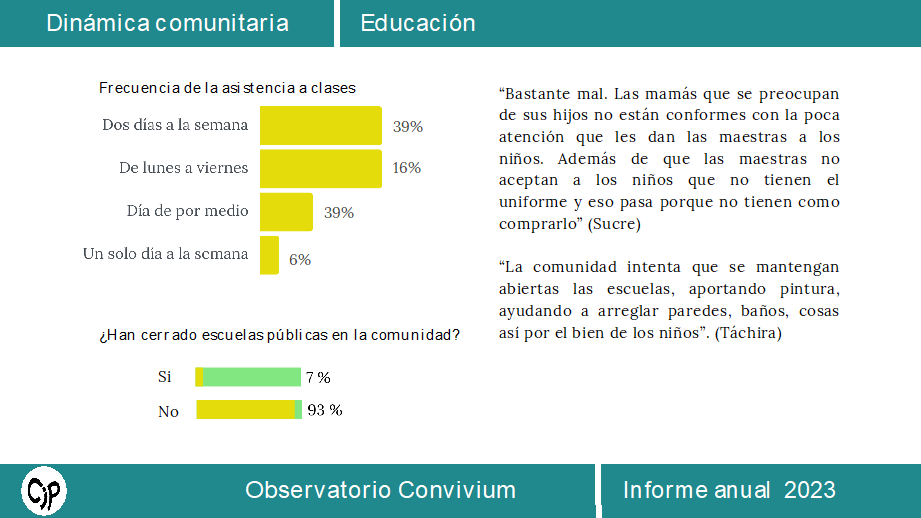 5. Niños sin escuelas, diseño del Estado, vs la educación religiosa, privada y comunitaria
Perspectiva social 2024
10
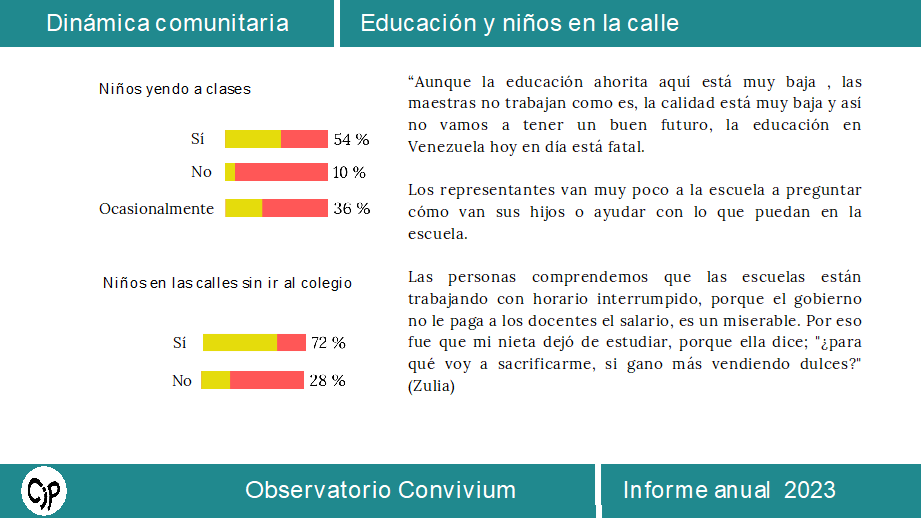 Perspectiva social 2024
11
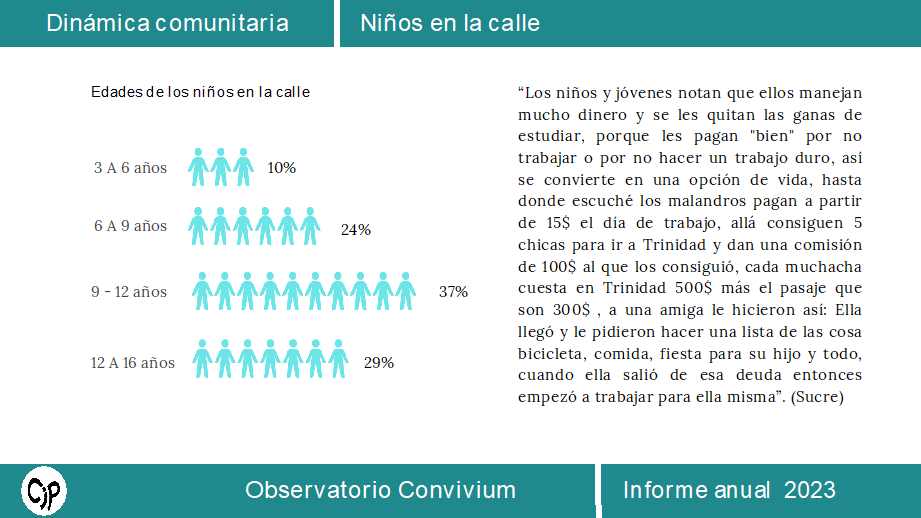 6. Se afianza la política del hambre
Pero hay hastío sin resignación, búsqueda de salidas autónoma
Perspectiva social 2024
13
7. Continuará la migración interna, reconfiguración de la pobreza, impactos culturales
Perspectiva social 2024
14
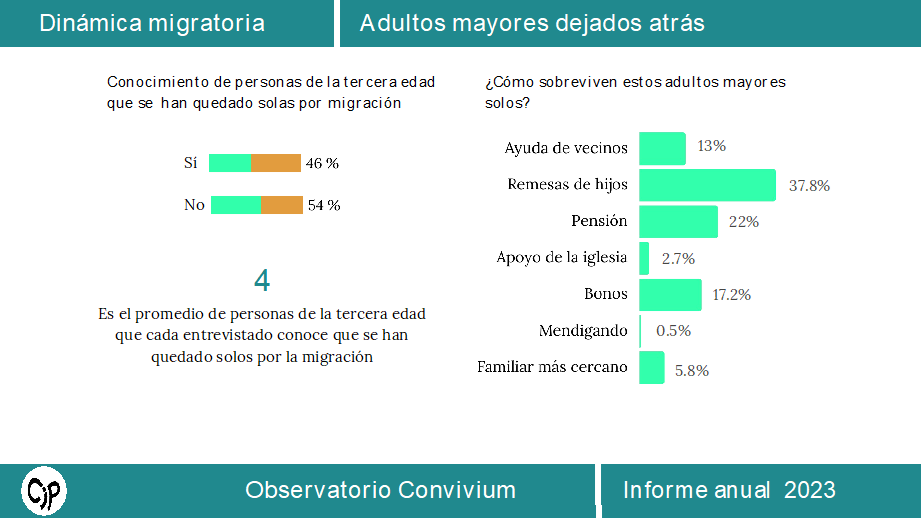 Perspectiva social 2024
15
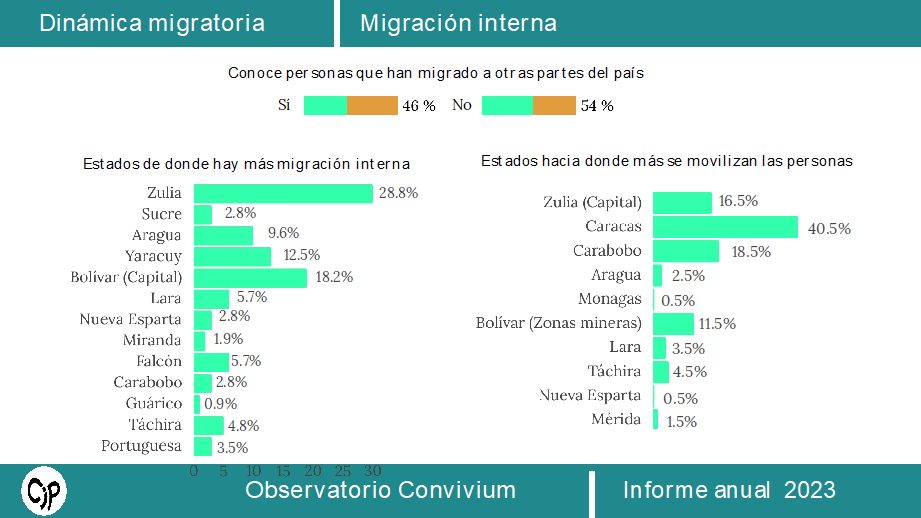 Perspectiva social 2024
16
8. Continuará el control socio-comunitario del crimen organizado y rediseño de los organismos parapoliciales o colectivos armados ante las pocas garantías comunales para el control territorial
Perspectiva social 2024
17
Timeline
Ene 2024
Abr 2024
Jul 2024
Sep 2024
Dic 2024
Incertidumbre, tensión entre la opresión y la Libertad.
Gracias
Mirla Pérez
@mirlamargarita
www.cipopulares.org
Esta foto de Autor desconocido está bajo licencia CC BY-ND